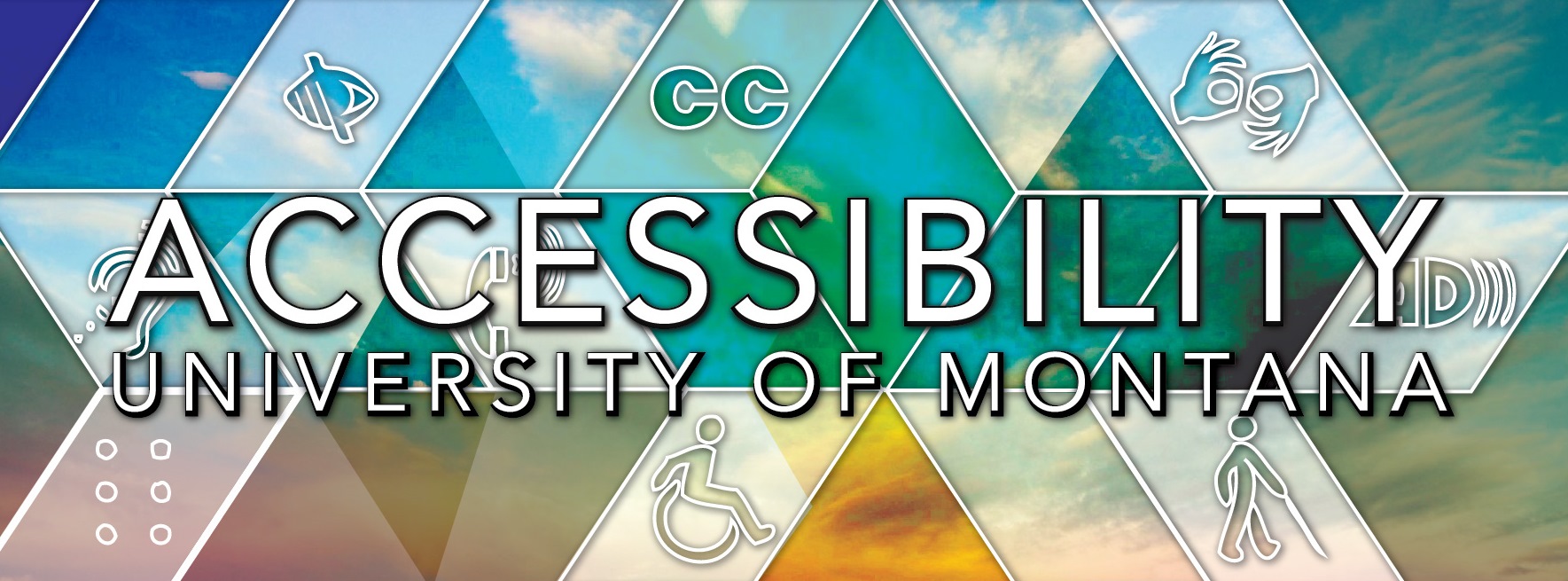 UM’s digital accessibility
University of California, Berkeley
Policy adopted but compliance not guaranteed
Support available but not “routinely” used
Captioning
Accessible courses and course materials
Our policy
Web
Documents
Instructional Materials
Software and hardware
Media
Our practices (*embedded)
Web * 
Documents
Instructional Materials & environments
Software and hardware *
Media
Why accessibility?
All students can use the materials
Many students find these features helpful
There are marketing benefits (web, media)
There are productive benefits (especially with document features)
Captioning
98% of students find captions helpful
75% of students using captions said they use captions as a learning aid
Why captions are used
64% help with focus
63% support information retention
63% supplement poor audio
42% sound-sensitive environments
27% difficult vocabulary
19% instructor’s accent
19% hearing difficulties
7% ESL
Understood and accepted
But:
I am unsure about priorities
I’m still confused on first steps
I have no time to do this
How?
Focus on one course a semester
Let ATS check your documents, materials, web sites and software
Let ATS suggest a plan of attack for any fixes
Let us work for you
We offer help with the remediation with the caveat that:
There’s so much benefit to the author to creating accessible Word documents that we won’t remediate all of your documents for you
We don’t want to be determining what your alt tags say because they are largely educational
ATS – Fall semester
Processed 106,747 pages (or 175 books) with a .82 day turn around time
Meet with 80 students in support of assistive technology (using 85 hours of contact time with ?? hours of prep)
Evaluated 55 pieces of software1
Reviewed 25+ websites
Offered accessibility and assistive technology short courses
Meet individuals for general questions and project related issues
Captioned 4281 minutes or approximately 1070 hours of work or 26 3/4 weeks
Who can help?
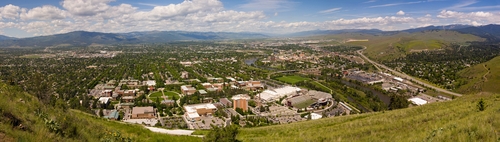 ATS 
Captioning
Documents
Testing
Individual & Dept Support
UMOnline
Accessible Online course development
Individual & Dept Support
Library
Captioned Media acquisition
Scanning with OCR options
D
S
S
Challenge
Access to education and educational resources
Student capabilities optimized from the start
What can we do better?
Please:
take the 2016 assessment (umt.edu/accessibility)
invite us to talk with you or your department
tell me what is needed for you to create accessible educational documents, PowerPoints, request captioning
tell me what isn’t working or what you’d prefer
Contact
243-EITA
eita@umontana.edu

Dr. Janet Sedgley, EITA Coordinator